Uniform Crime Reporting
State of Nevada
UCR Workbook
How to Enter Data into the UCR Workbook
Table of Contents
Enable Editing
Enable Content
Agency Information Tab
All Reports Options
Arson Only Options
Start New Workbook
Save Document
Return A
Return A Supplement
LEOKA
Arrest – Juvenile
Arrest – Adult
Arson
SHR – Homicide/Manslaughter
Hate Crimes
Police Employees
Human Trafficking
Cargo Thefts
Save & Submit
Click “Enable Editing”
Enable Editing
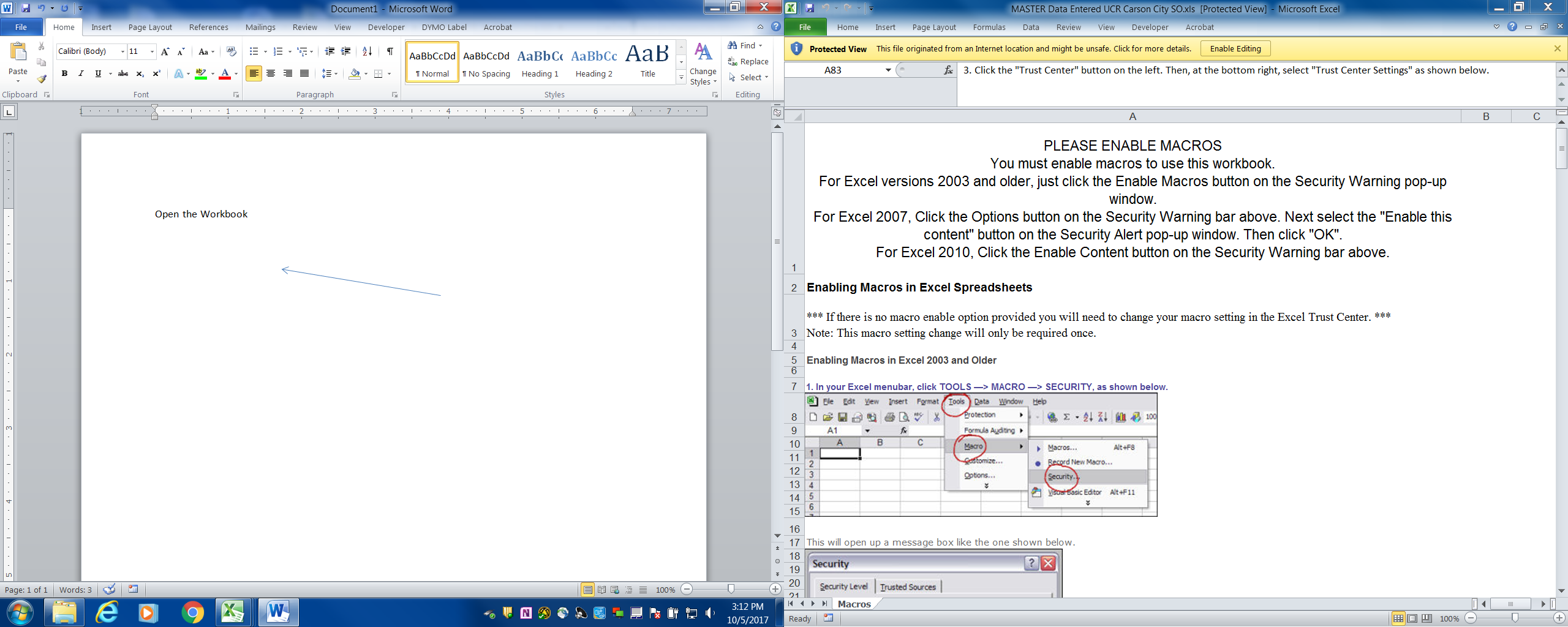 Click “Enable Content”
Enable Content
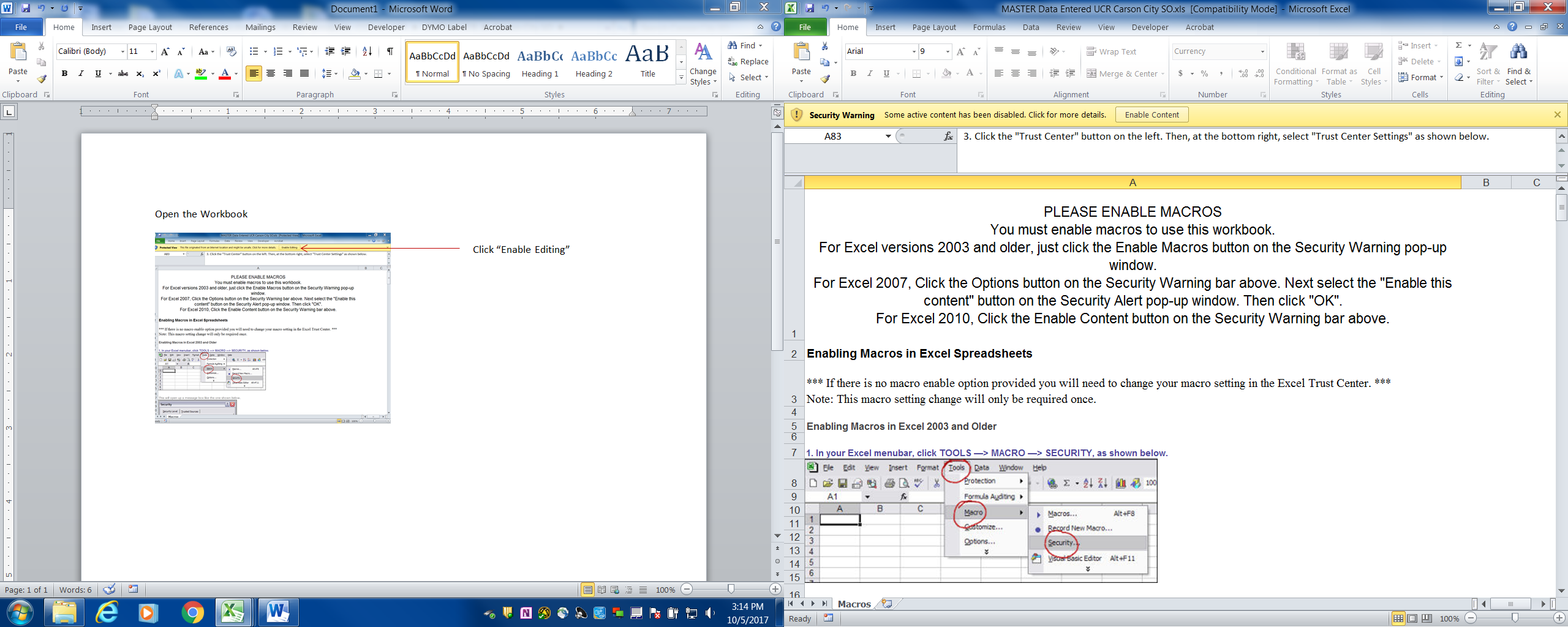 Agency Information Tab
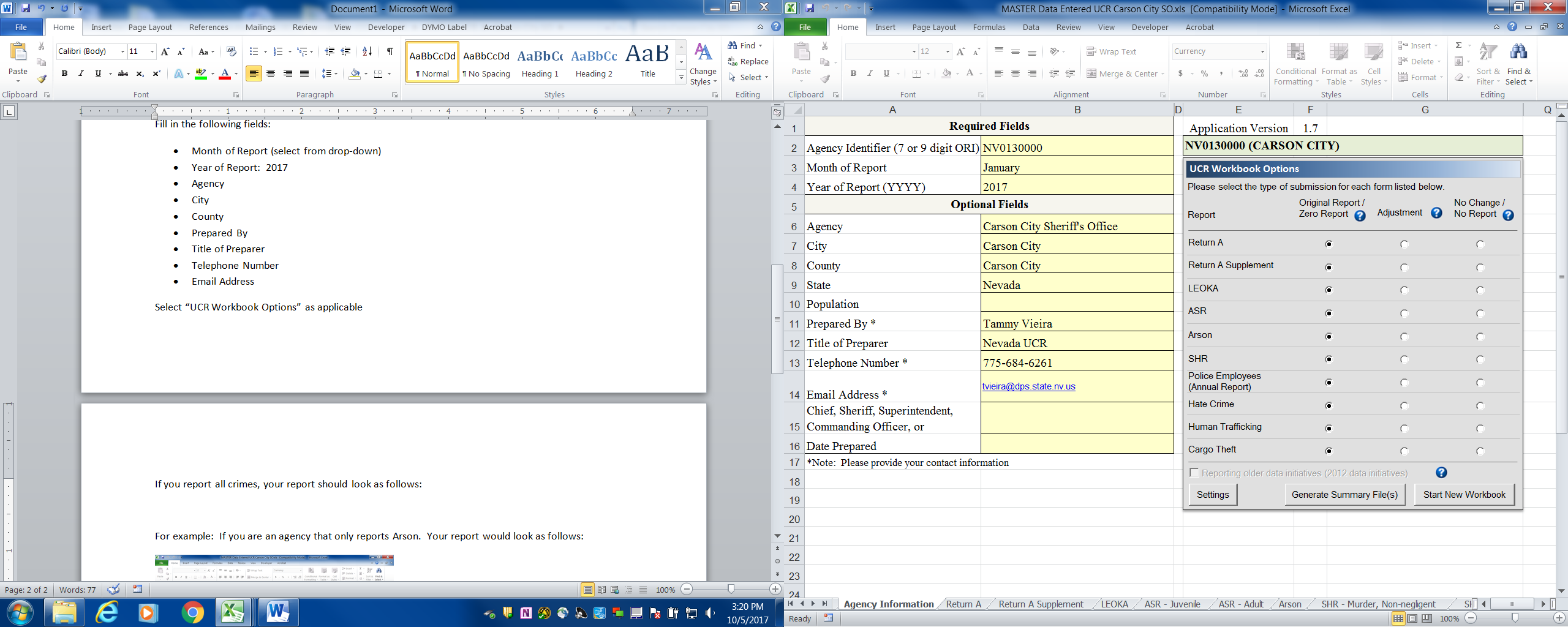 Fill in the following fields:

Month of Report (select from drop-down)
Year of Report:  Agency
City
County
Prepared By
Title of Preparer
Telephone Number
Email Address

Select “UCR Workbook Options” as applicable
All Reports Options
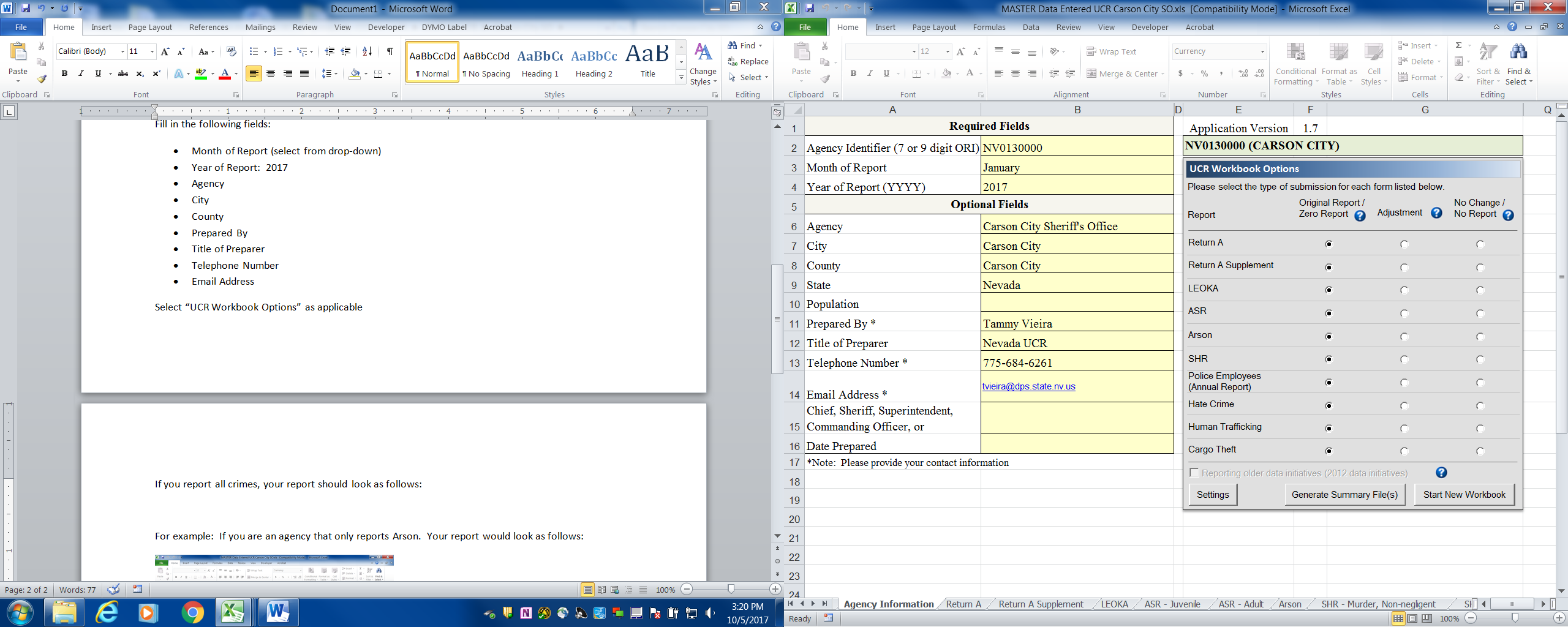 If you report all crimes, your “UCR Workbook Options” should look as follows.
“Original/Zero” Report buttons selected
Arson Only Options
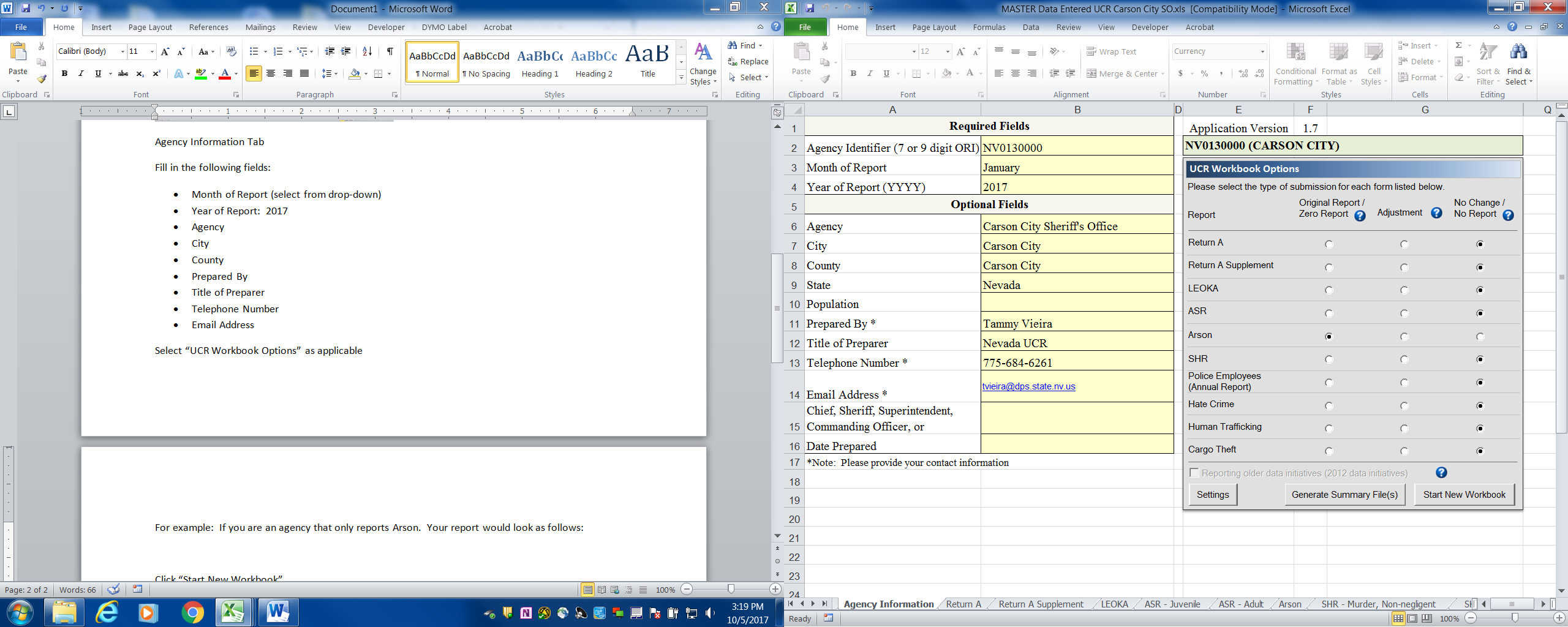 For example:  If you are an agency that only reports Arson.  

Your “UCR Workbook Options” would look as follows.
“Original/Zero” Report button selected for Arson Only 

“No Change/No Report” selected for all reports but Arson
Start New Workbook
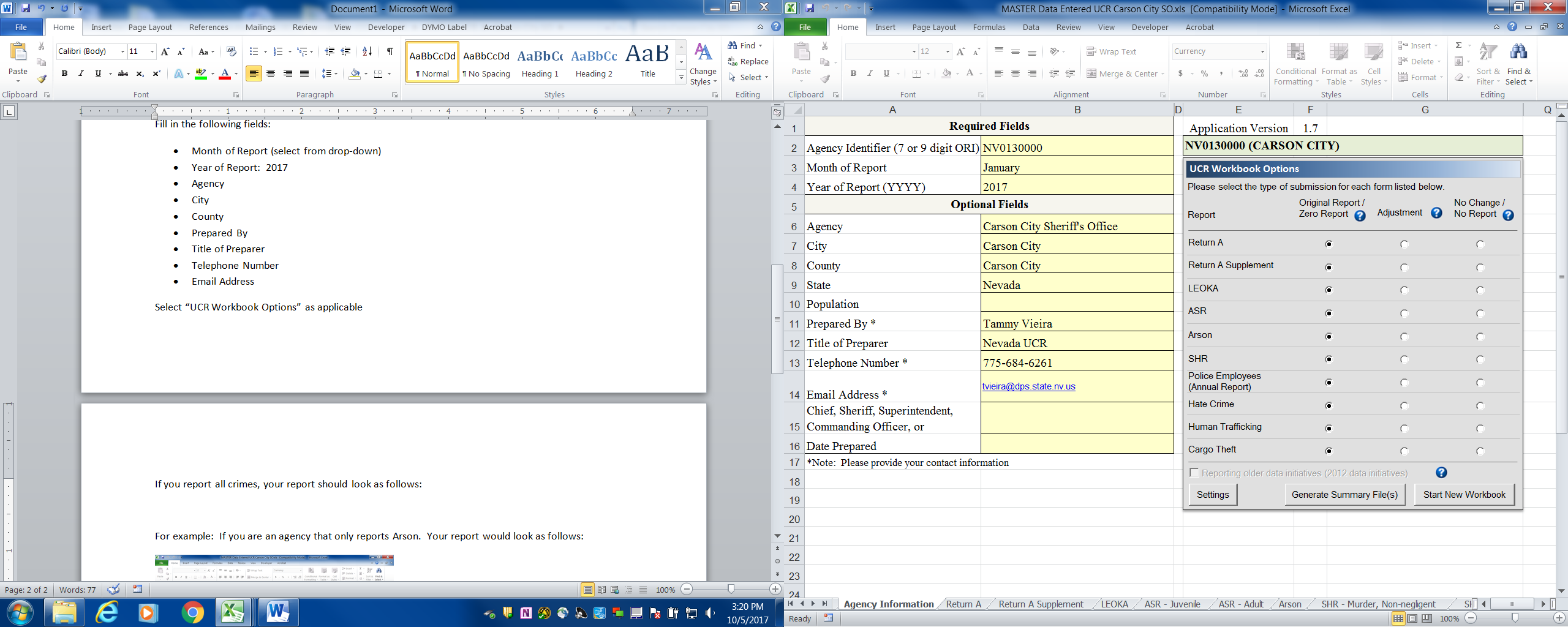 Click “Start New Workbook”
Create Blank Workbook
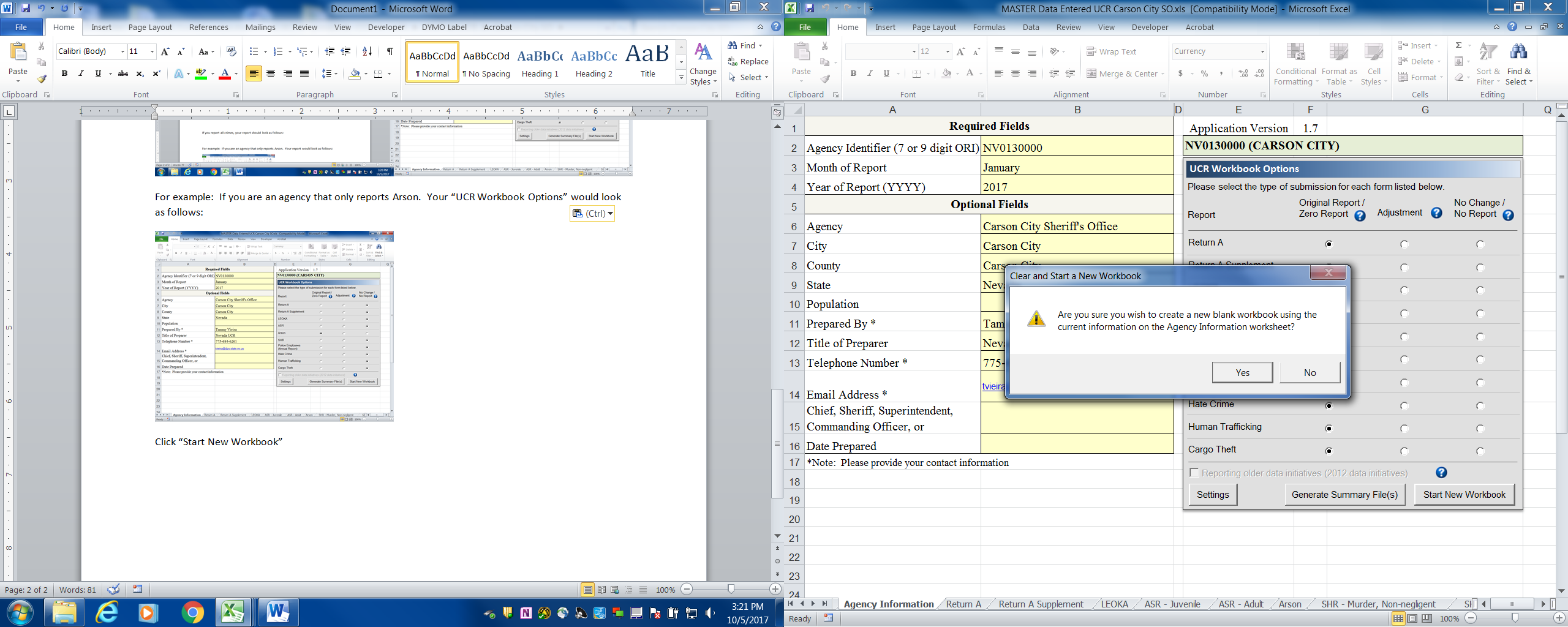 Click “Yes”
Save Document
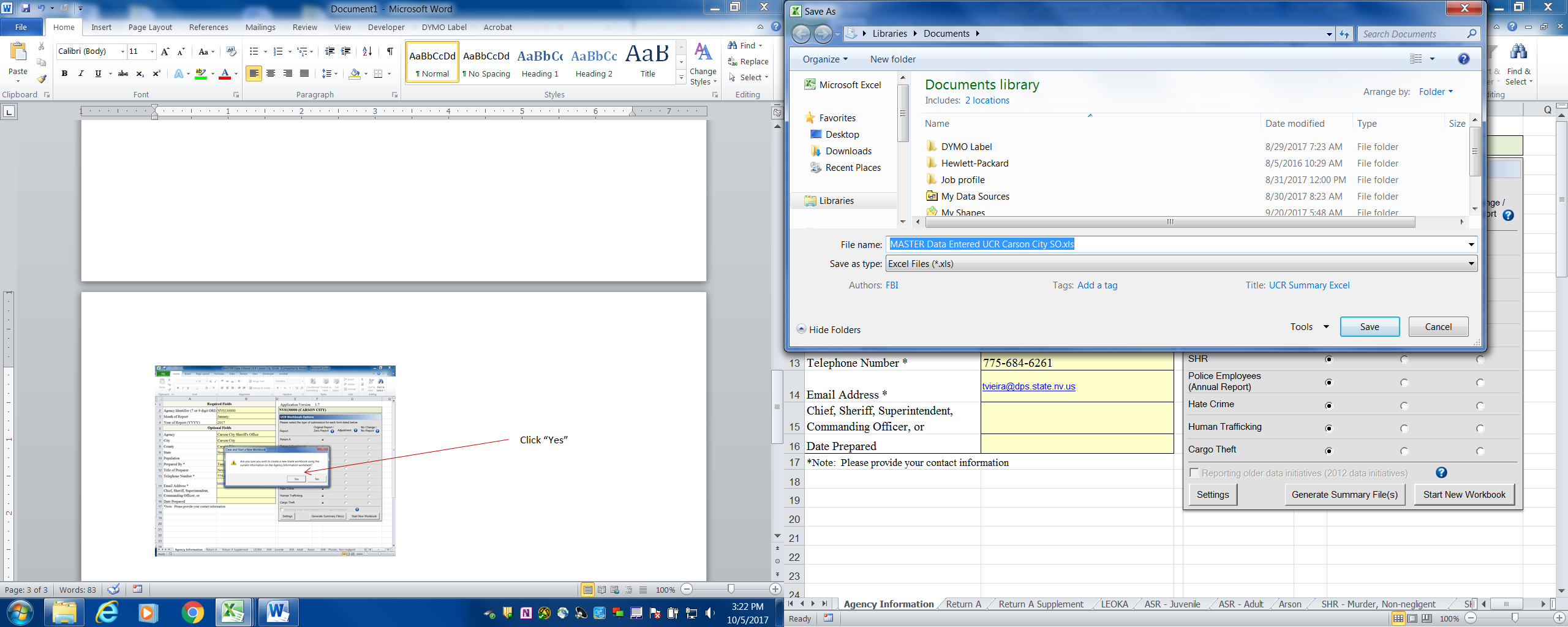 Name the File, Save
Suggestion:  (Month) Data Entered UCR (Agency Name)
Return A
Enter Data into Yellow Cells.  

White Cells will automatically calculate.
Return A Supplement
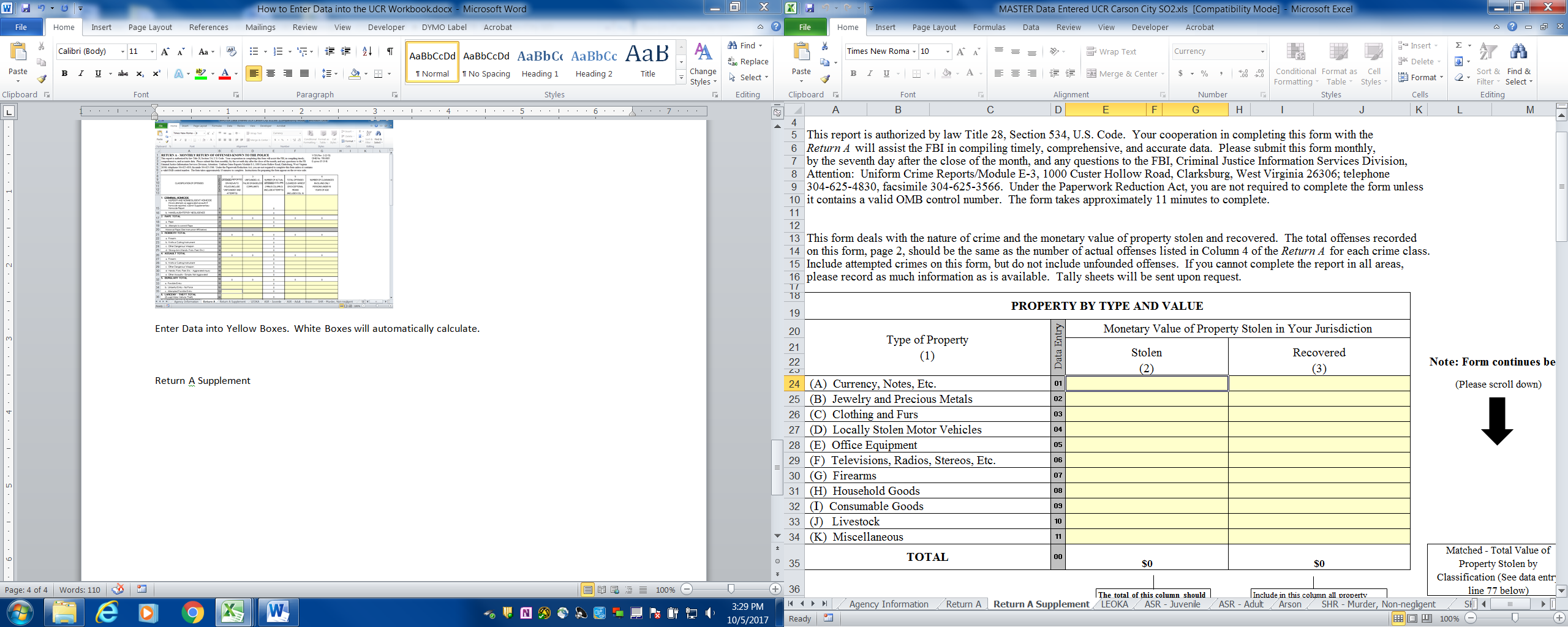 Total Offenses (Return A Supplement)  = Total Number of Actual Offenses (Column 4 of the Return A) for each crime class.

Total Larceny (line 94: Data Entry #60) = Total Larcenies (line 108 :Data Entry #80) Number of Offenses and Property Value must be equal.
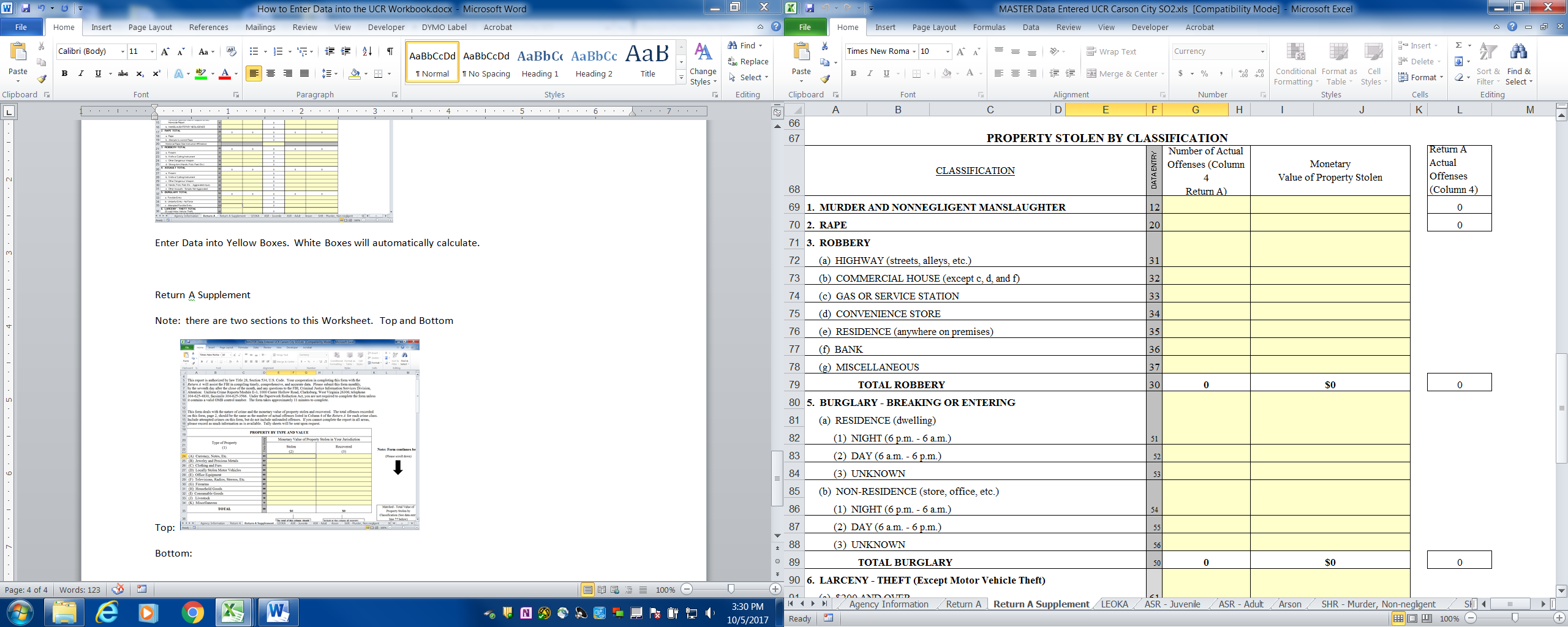 LEOKA
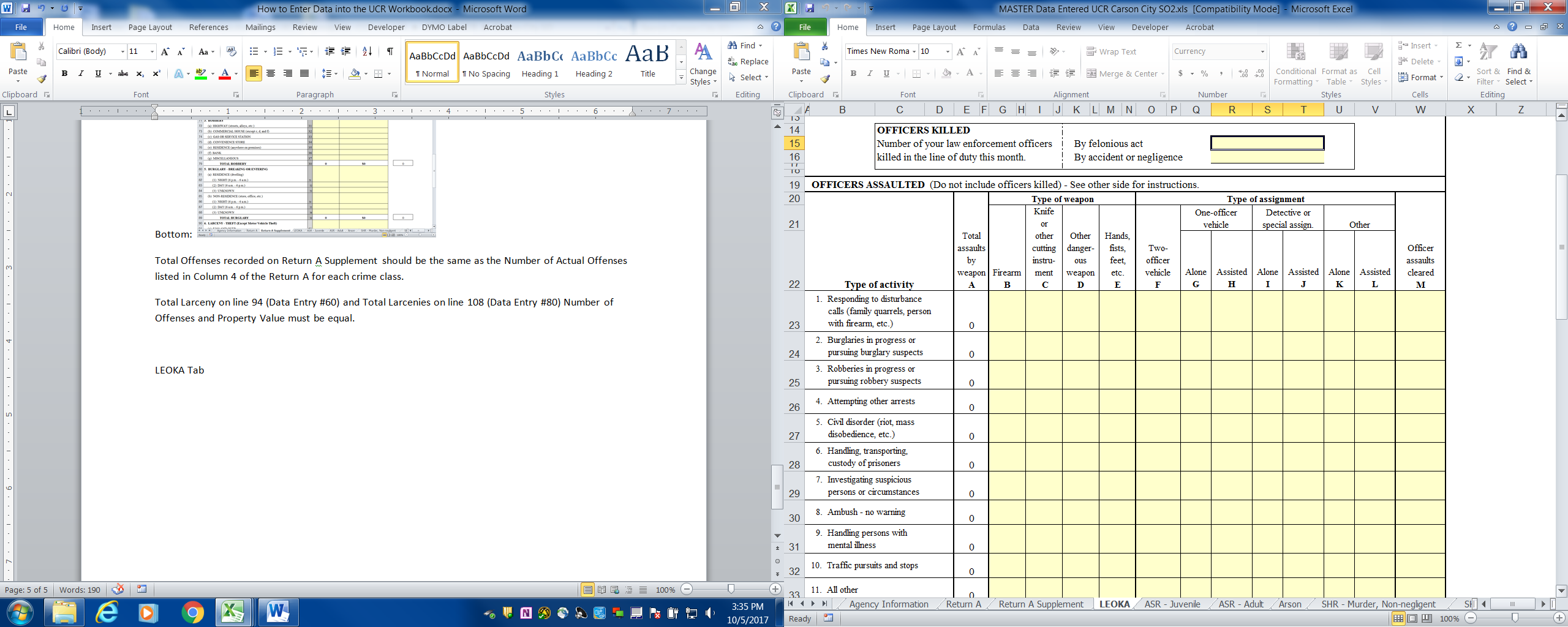 Enter Data into Yellow Cells.  

White Cells will automatically calculate.
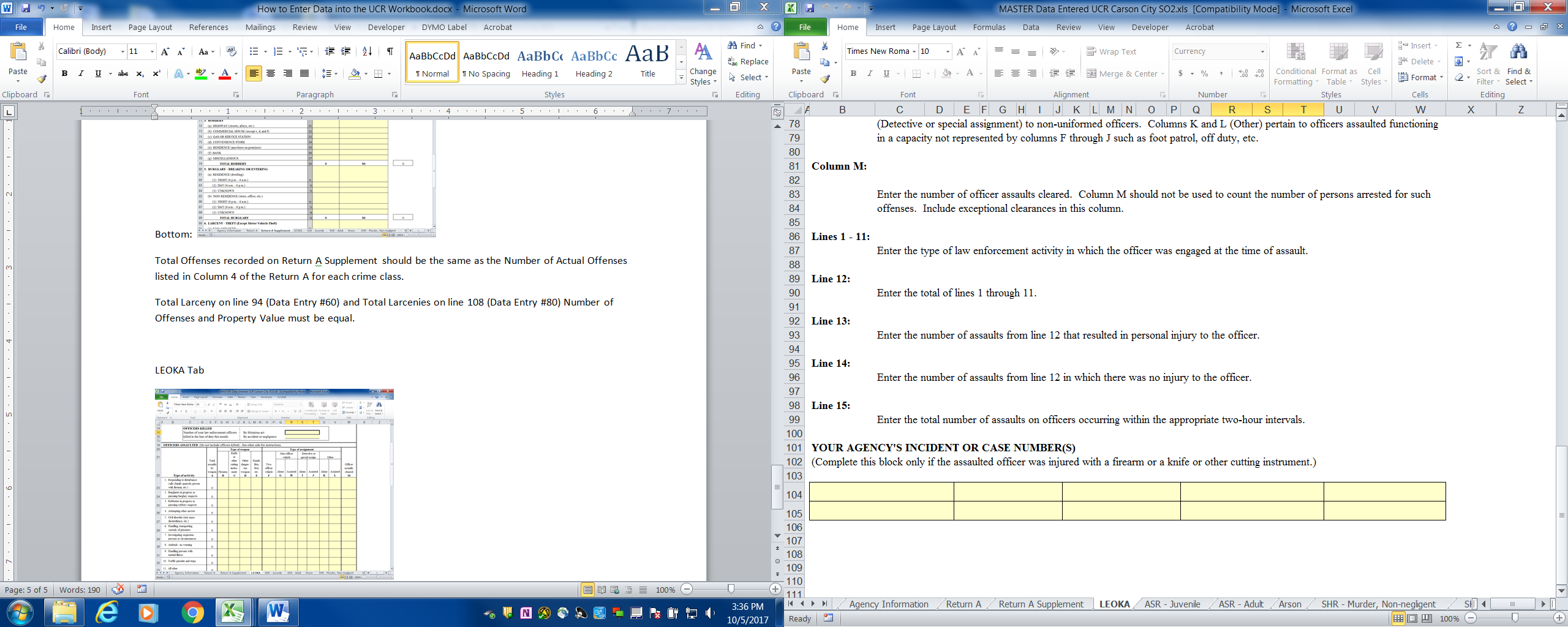 ASR - Juvenile
There are 2 sections to this Worksheet:  
“Police Disposition of Juveniles” and 
“Age, Sex, Race, and Ethnicity of Persons Arrested, under 18 years of age” 

Enter Data into Yellow Cells.  White/Grey Cells will automatically calculate.

Total Number of Male/Female Arrests = Total Number of Male/Female Race

Total Number of Male/Female Arrests = Total Number of Male/Female Ethnicity
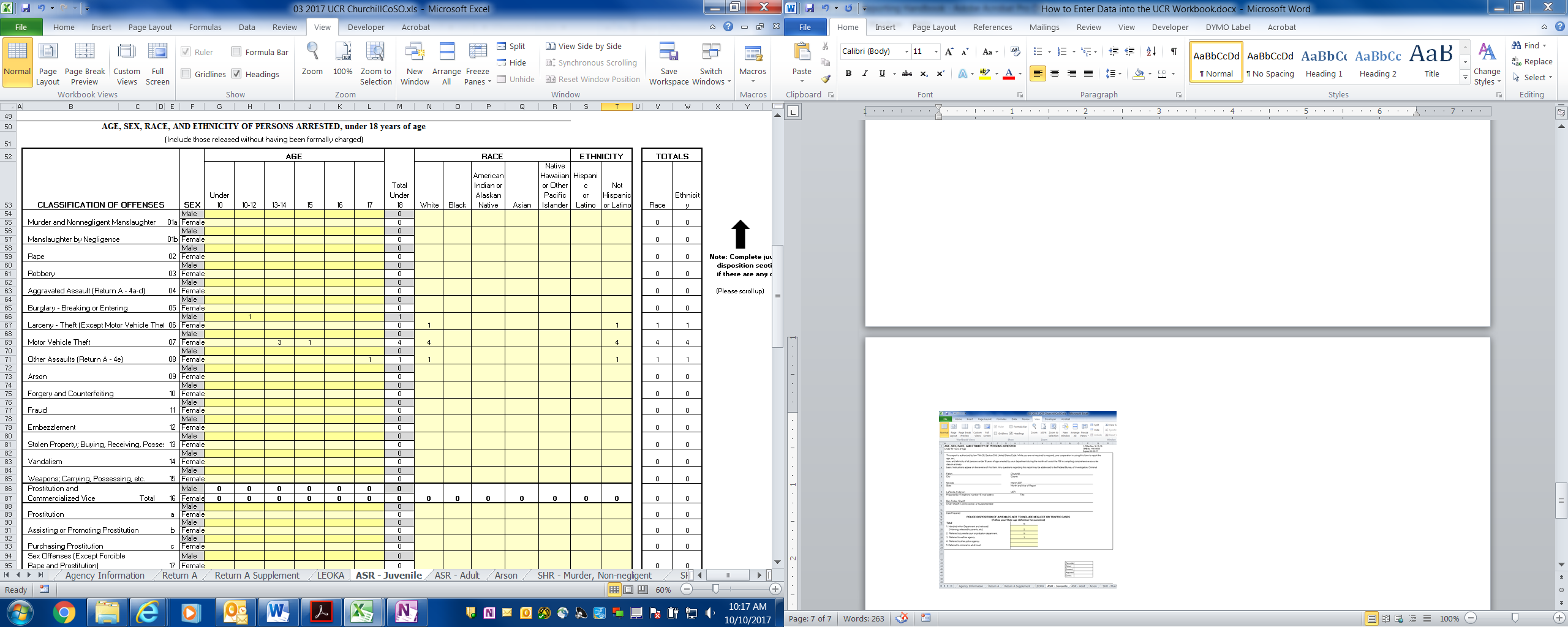 ASR - Adult
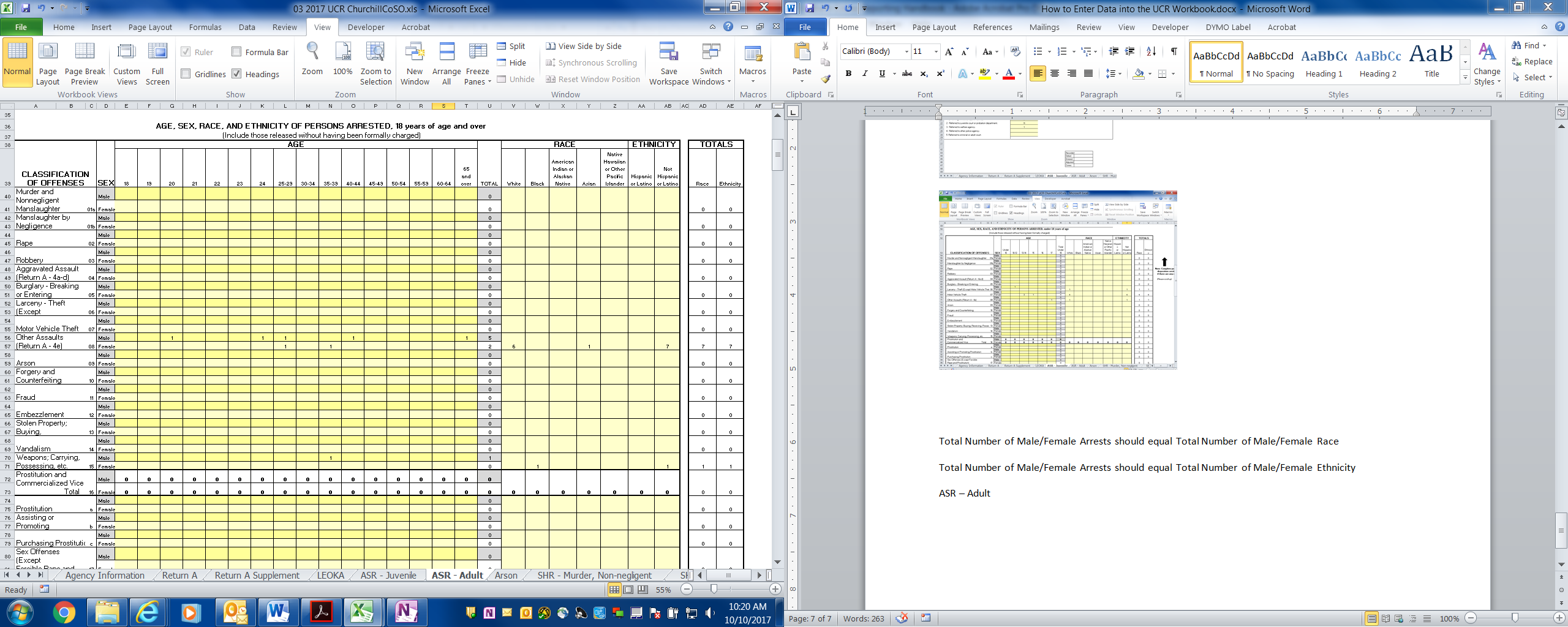 Enter Data into Yellow Cells.  

White/Grey Cells will automatically calculate.

Total Number of Male/Female Arrests = Total Number of Male/Female Race

Total Number of Male/Female Arrests = Total Number of Male/Female Ethnicity
Arson
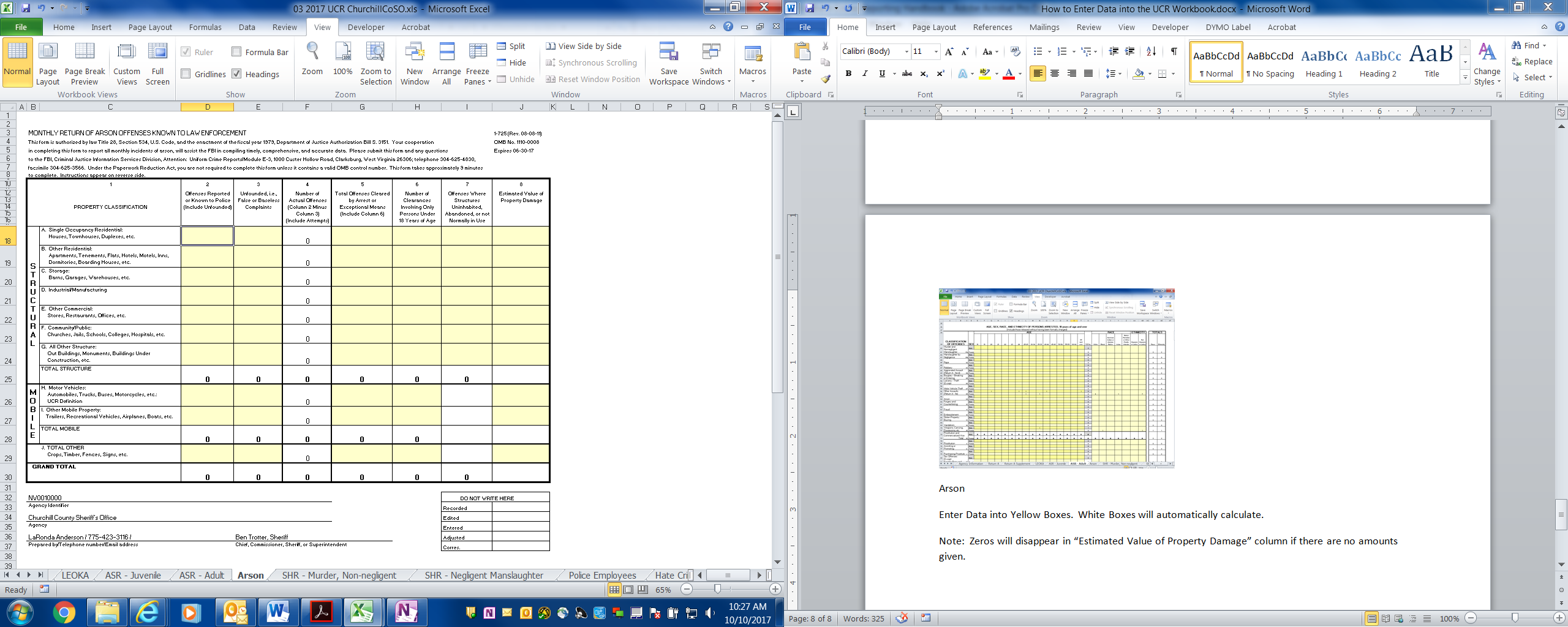 Enter Data into Yellow Cells.  

White Cells will automatically calculate.

Note:  Zeros will disappear in “Estimated Value of Property Damage” column if there are no amounts given.
Click “Add New Incident”
SHR – Murder / Negligent Manslaughter
Use the dropdowns to enter the requested information 

Once you click “Finish” the information will automatically enter into the form.  

Verify information was entered accurately.
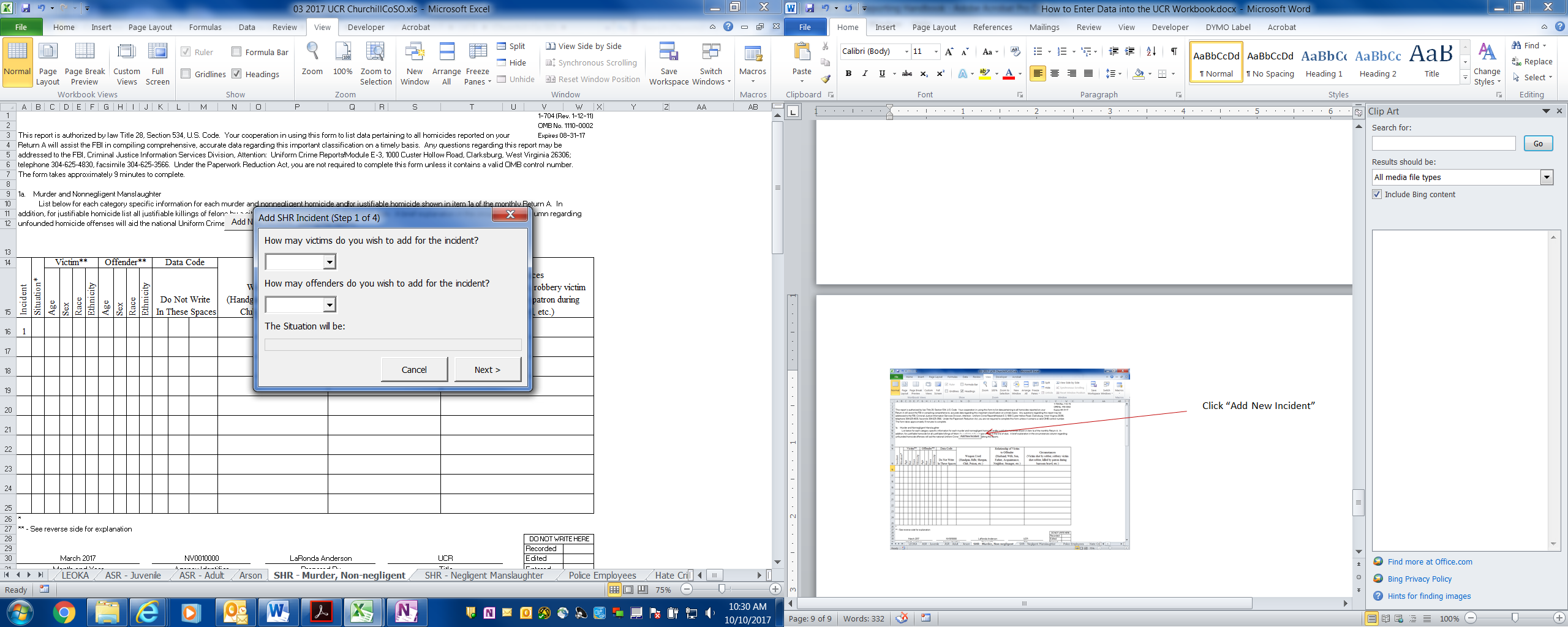 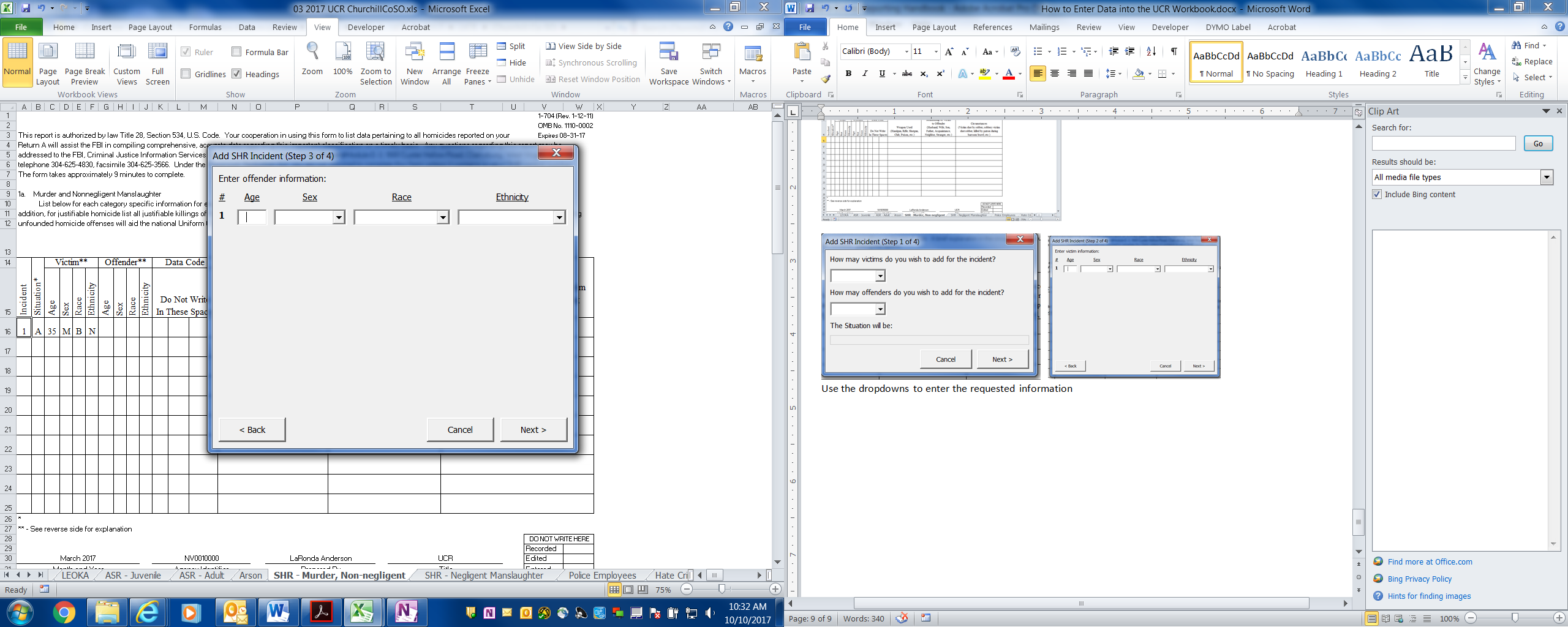 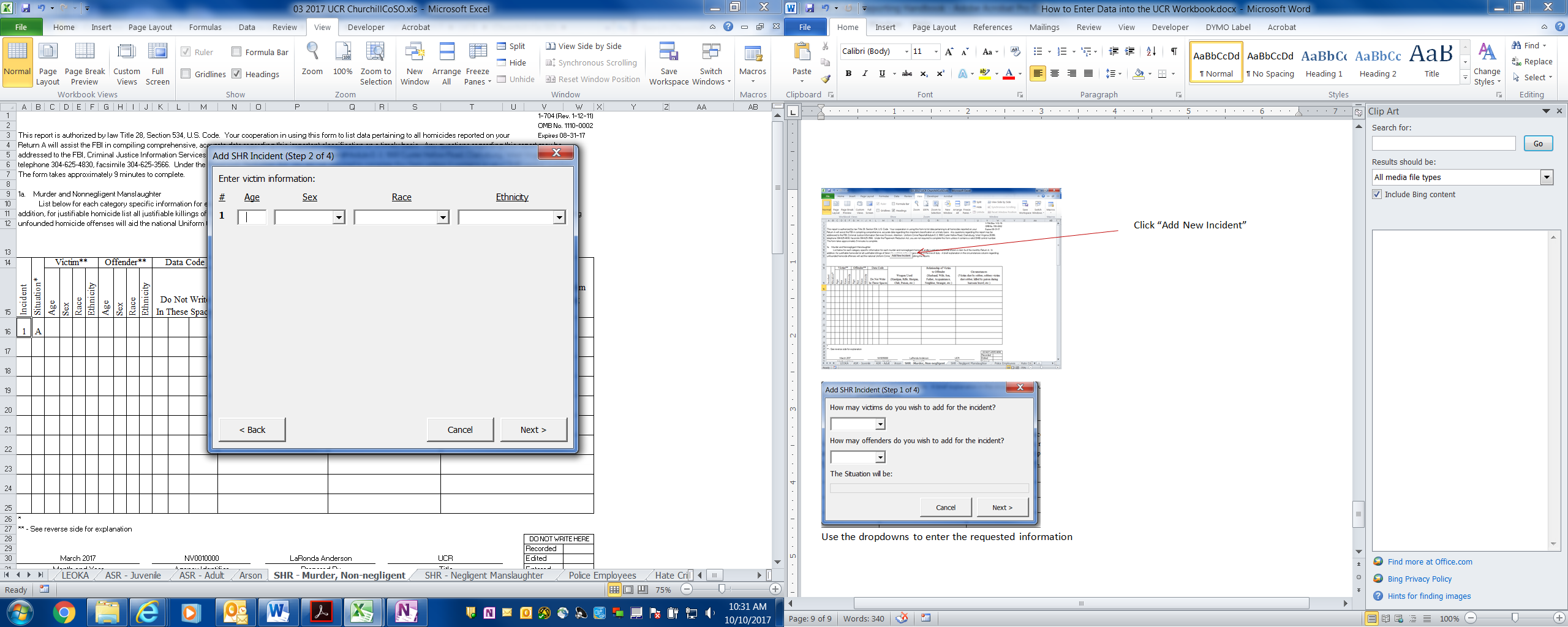 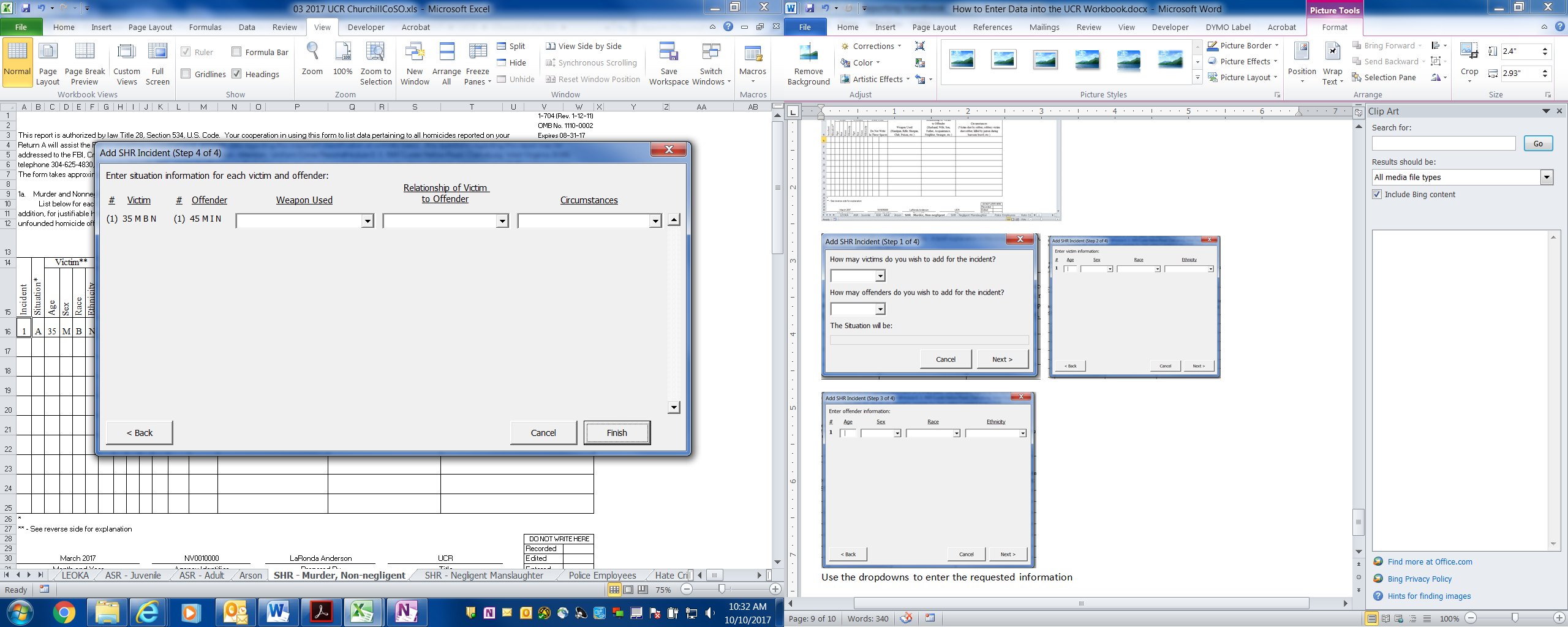 Click “Add New Incident”
Hate Crimes
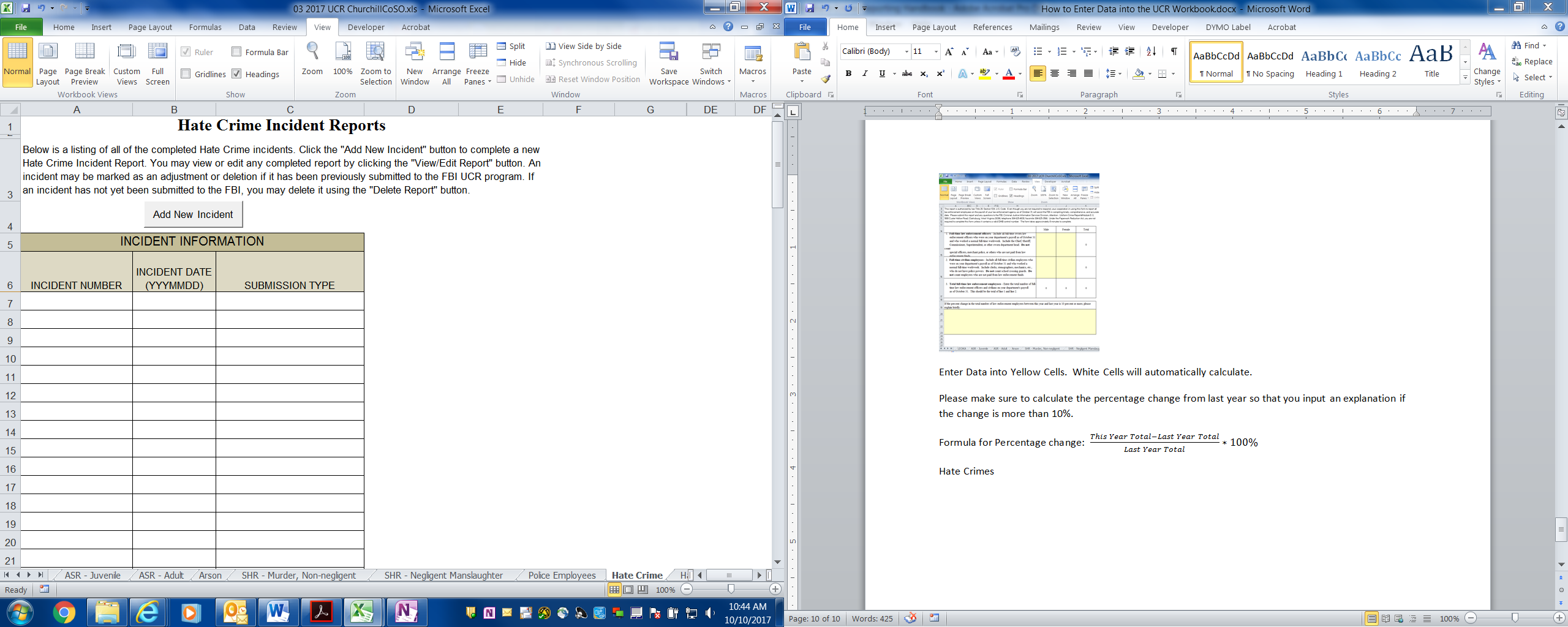 Police Employees
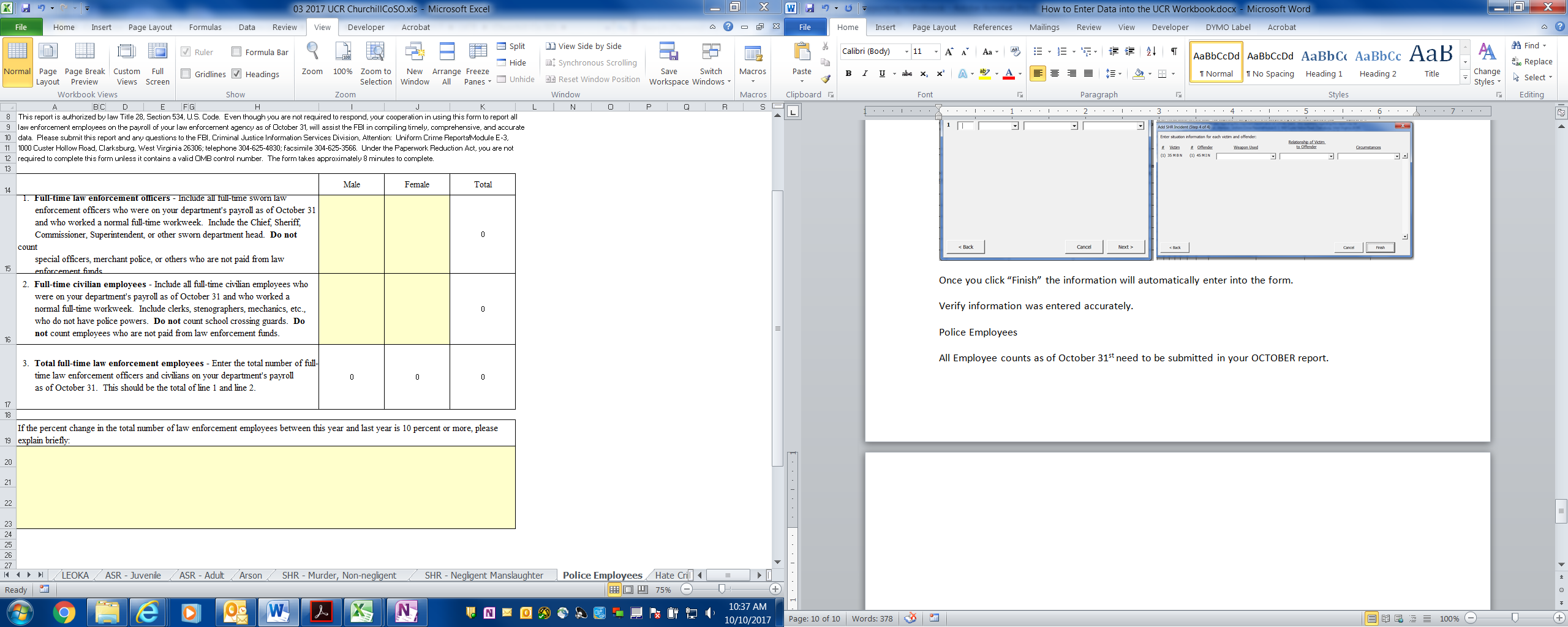 Hate Crimes
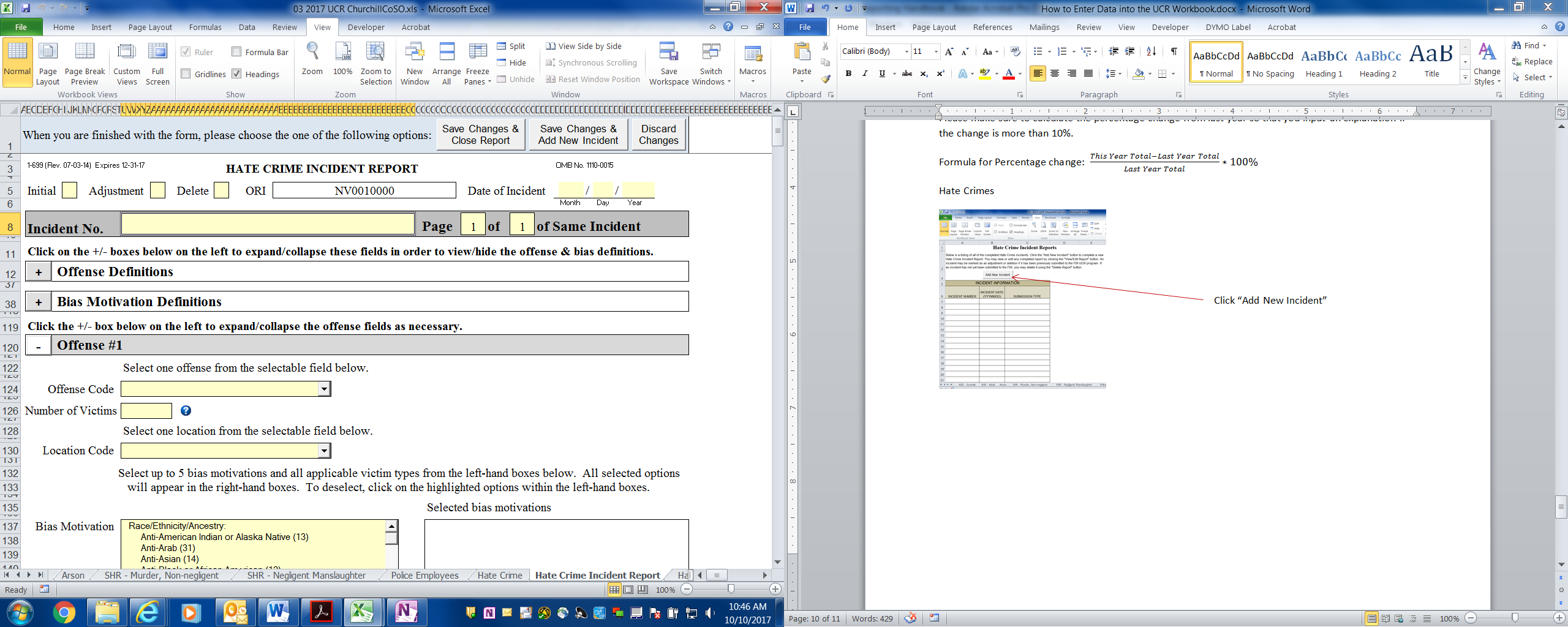 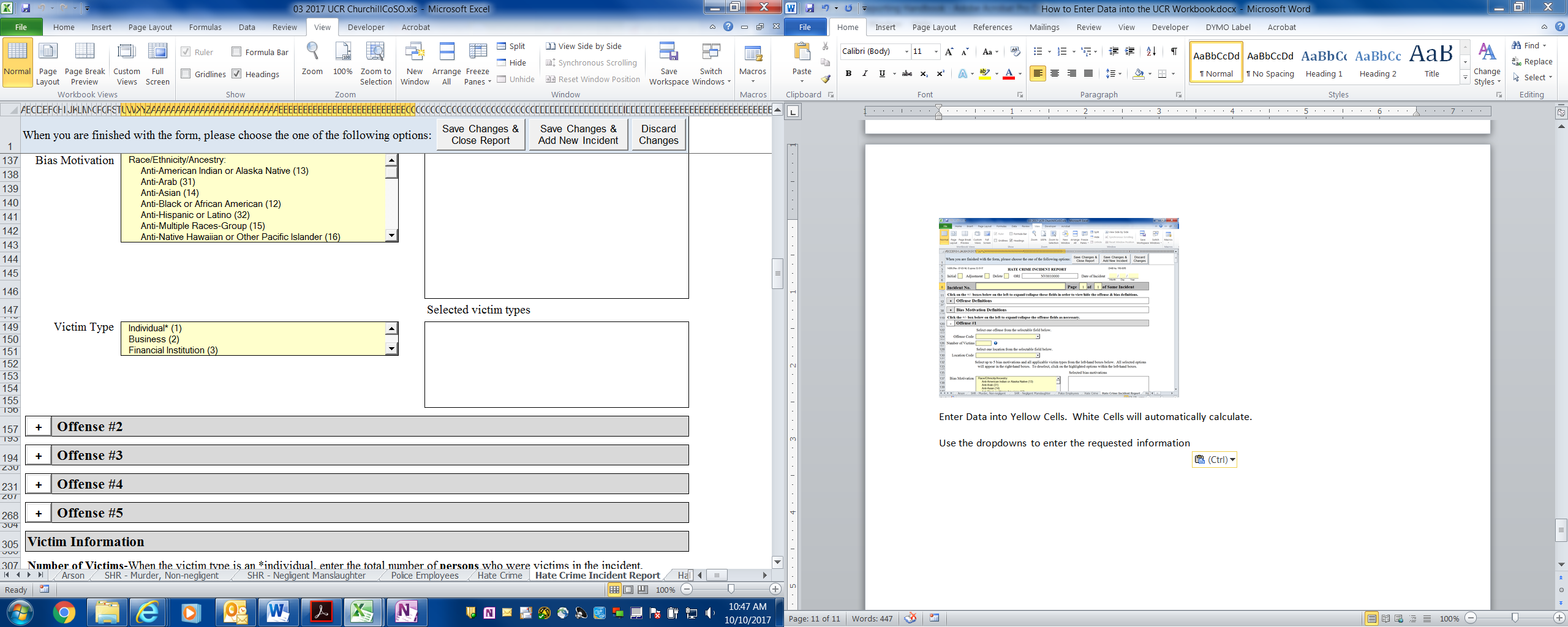 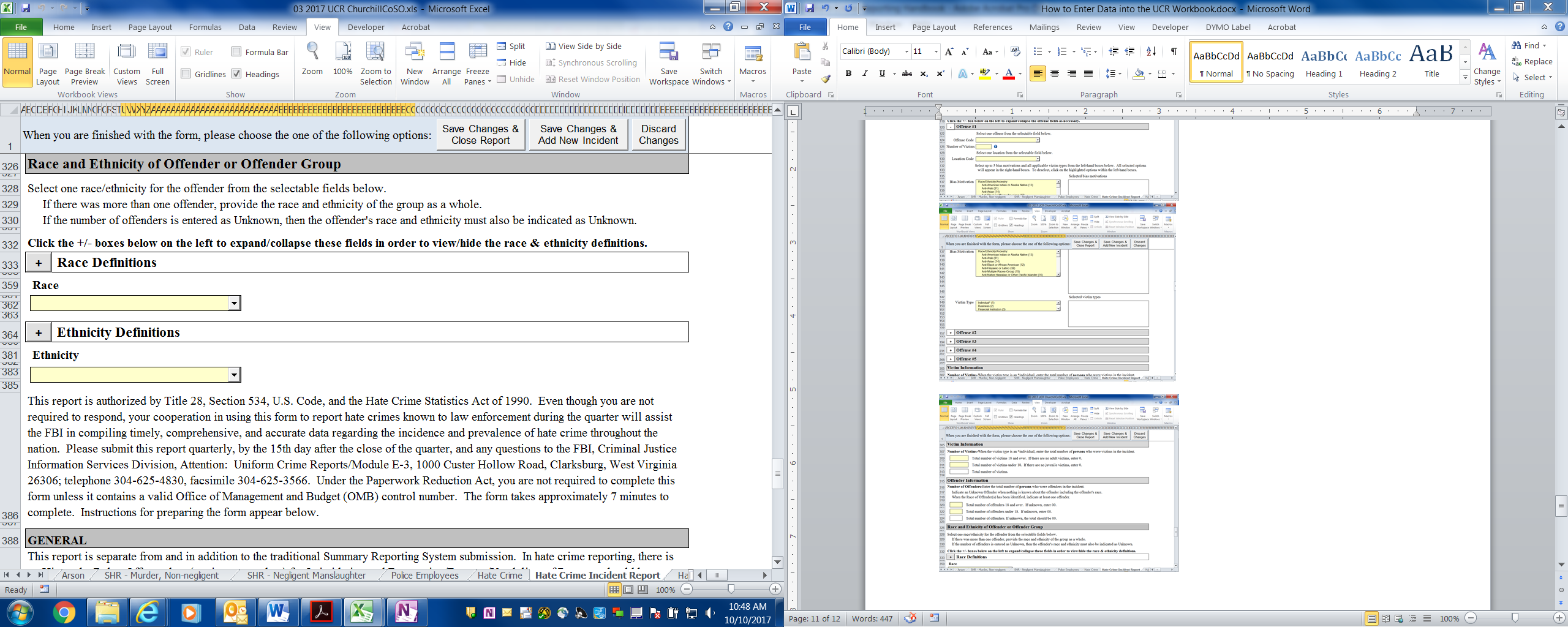 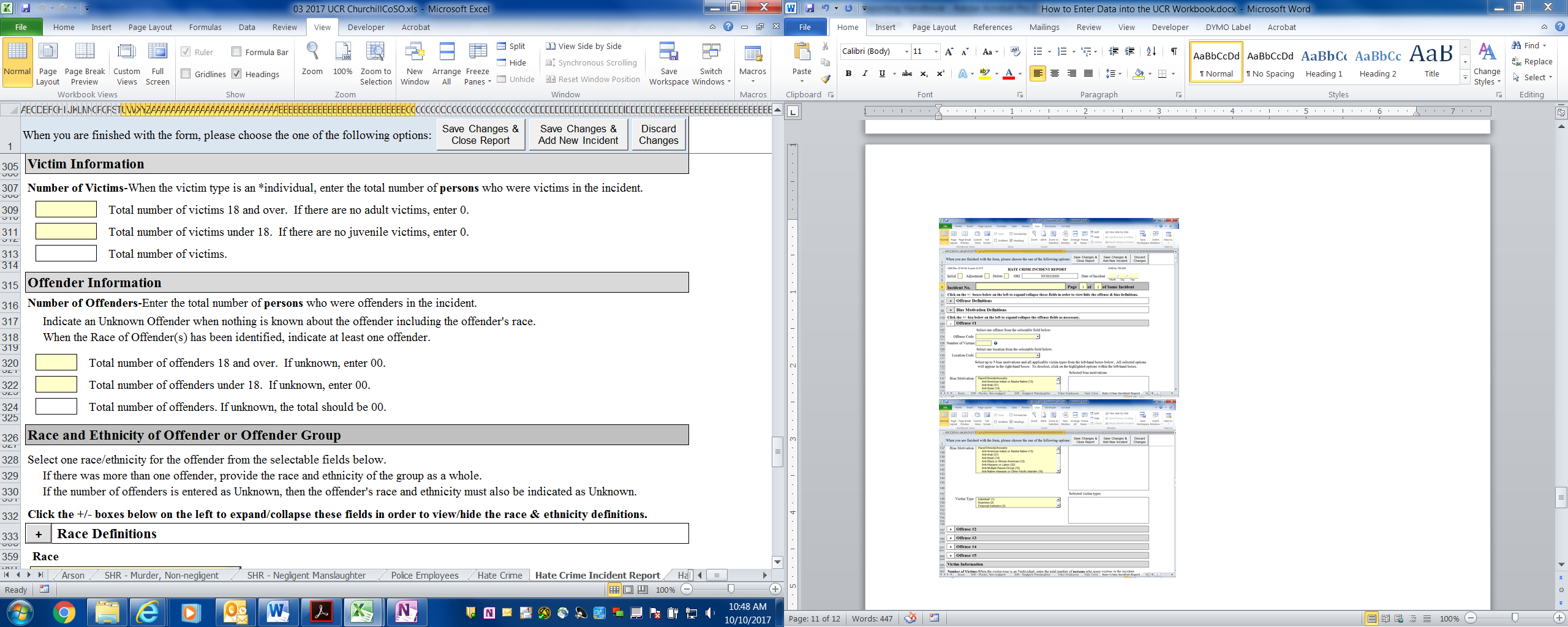 Click “Save Changes” when entry is complete
Enter Data into Yellow Cells.  
White Cells will automatically calculate.
Use the dropdowns to enter the requested information
Click “Add New Incident”
Cargo Theft
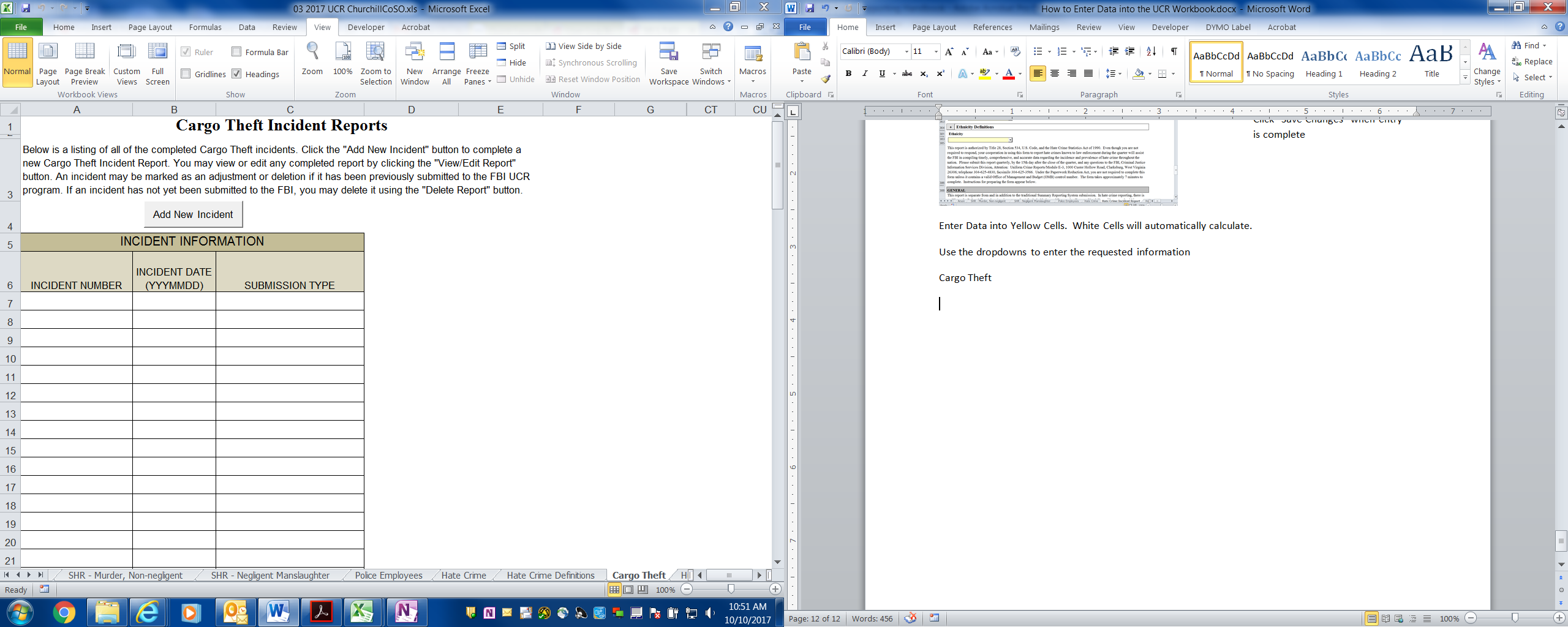 Cargo Theft
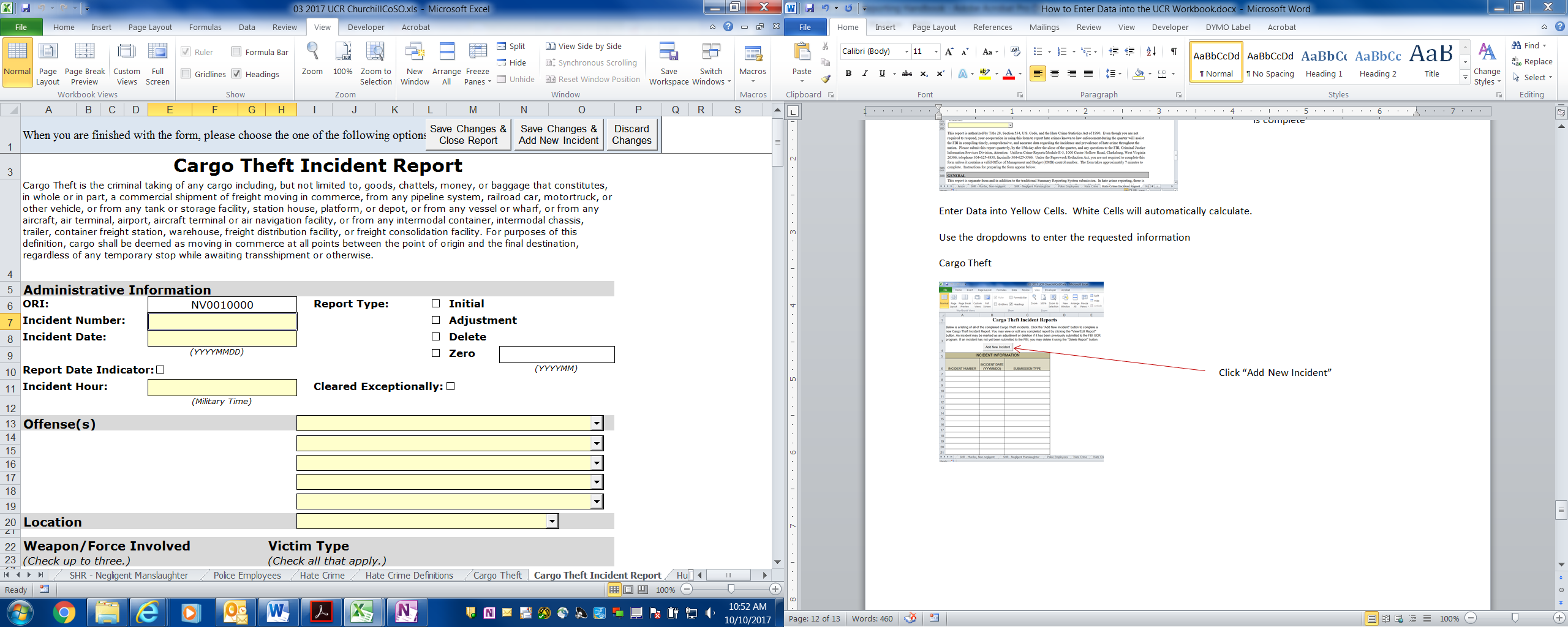 Enter Data into Yellow Cells.  

White Cells will automatically calculate.

Use the dropdowns to enter the requested information
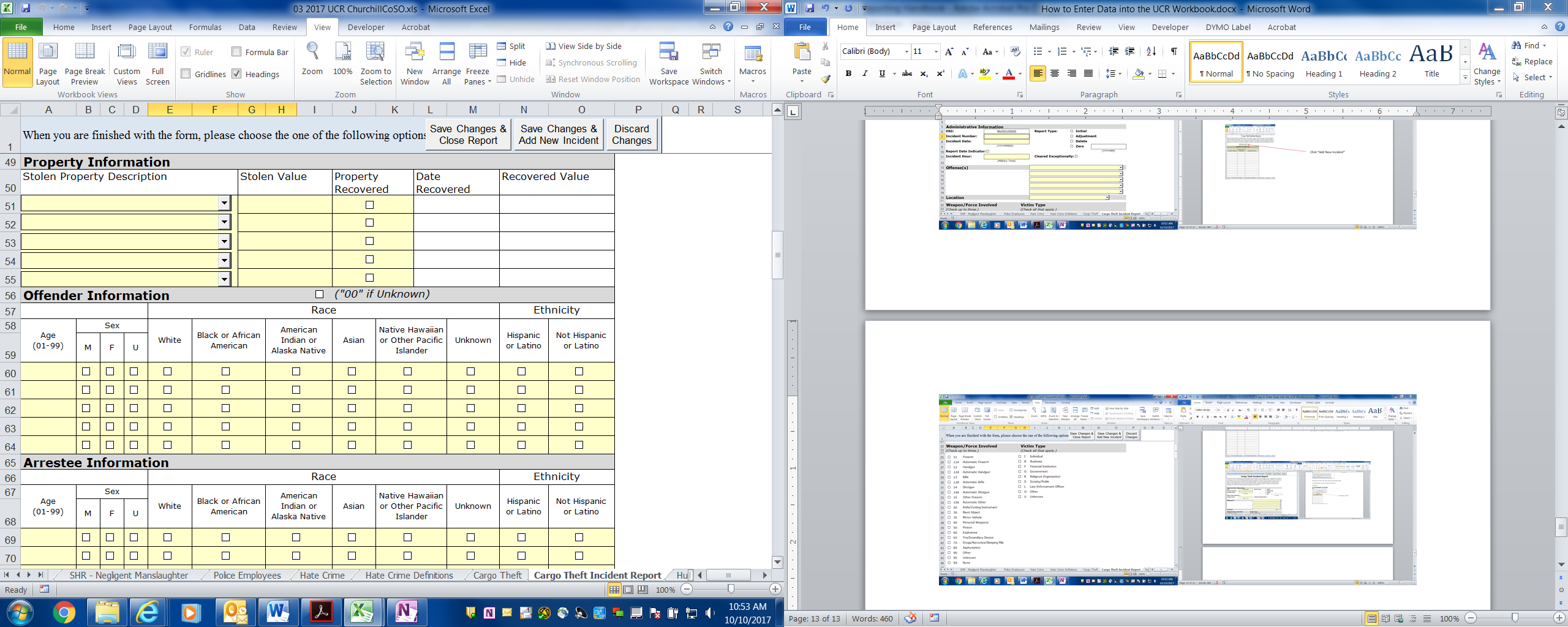 Human Trafficking
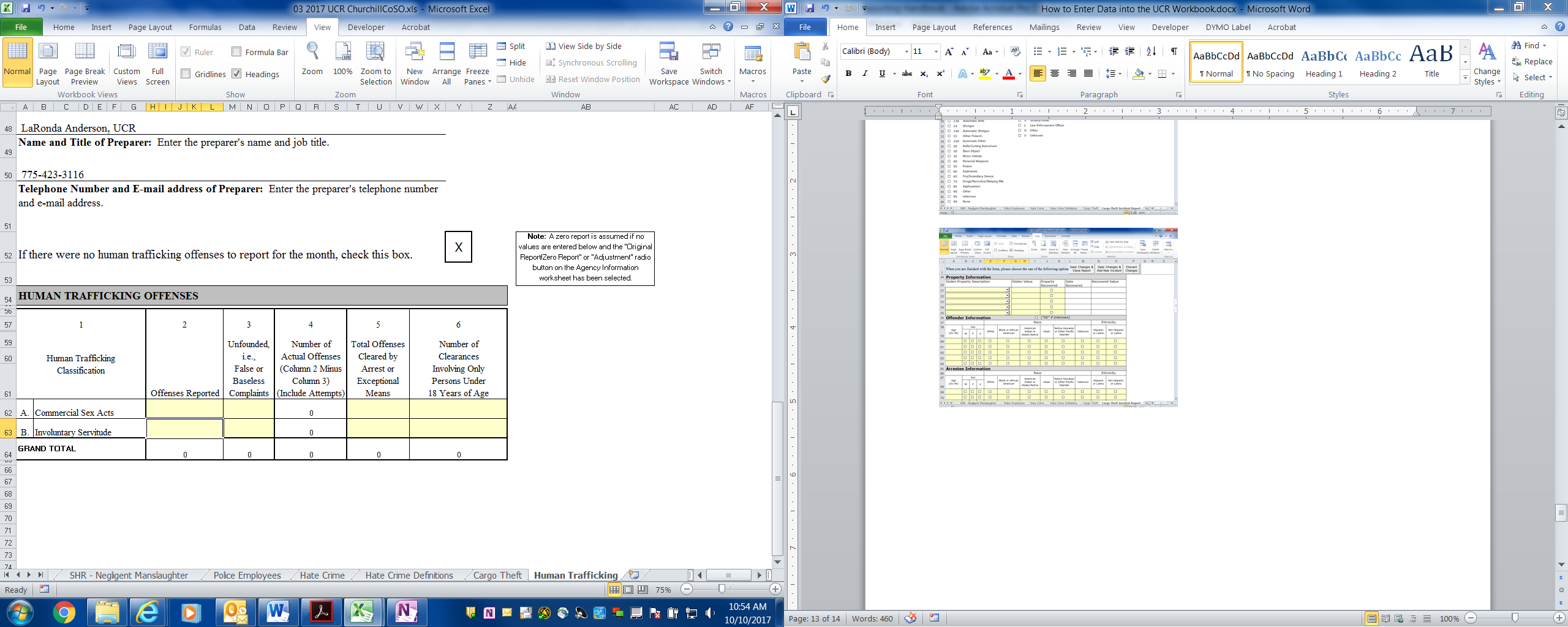 Enter Data into Yellow Cells.  

White Cells will automatically calculate.
Save & Submit
Send completed UCR Form to UCR@dps.state.nv.us

Questions?
Call Tammy Vieira @ 775.684.6241
Call Laurel Brock @ 775.684.6244

NOTE:  UCR Workbooks are due to the State of Nevada 15 days after the close of the month.